Top 10 Länder nach Anzahl neuer Fälle in den letzten 7 Tagen
16.465.707 Fälle
      653.862 Verstorbene (3,97 %)
Quelle: ECDC, Stand: 28.07.2020
[Speaker Notes: Trend: Anzahl neue Fälle der letzten 7d im Vergleich zur Anzahl neuer Fälle der Vorwoche]
7-Tages-Inzidenz pro 100.000 Einwohner
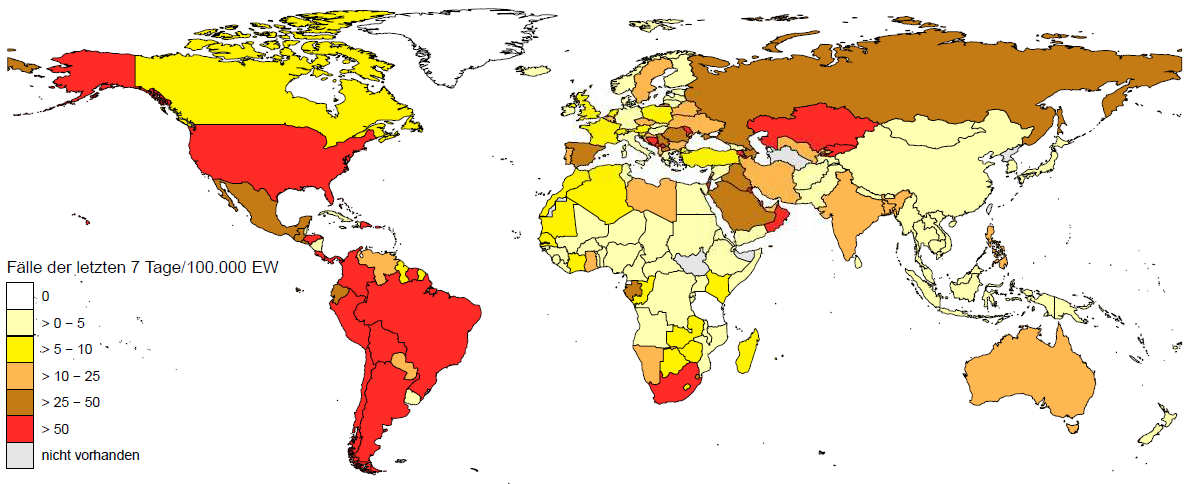 33 Länder mit einer 7-Tages-Inzidenz > 50 Fälle / 100.000 Ew.
Amerika
Afrika
Asien
Europa
Quelle: ECDC, Stand: 28.07.2020
[Speaker Notes: World_incidence]
COVID-19/ Belgien
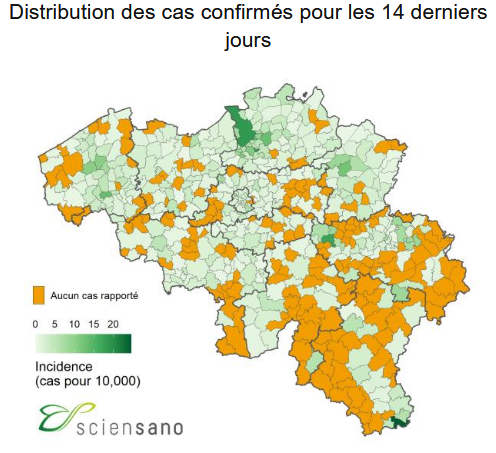 66.335 Fälle (ECDC, 28.07.2020)
1.751 in den letzten 7 Tagen
7T- Inzidenz: 15,3 neue Fälle/100.000 Ew.
Fall-Verstorbenen-Anteil: 14,8% 
Tests: 101 pro 1.000 EW (tägl. ca. 12.000 Tests)
Positivanteil: 3,1% (24.07.)
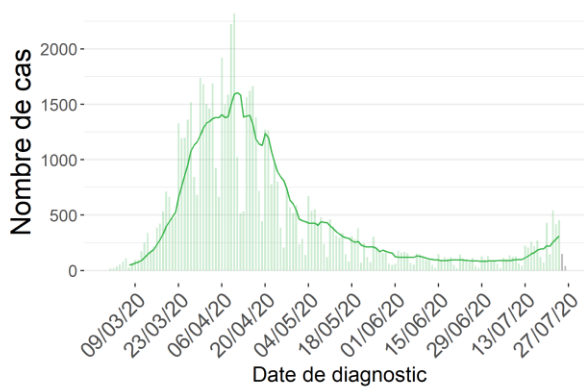 Bestätigten Fälle nach Altersgruppe und Geschlecht pro 100.000 Ew. in den letzten 14 Tagen
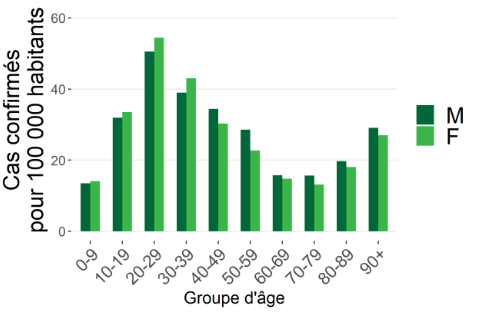 [Speaker Notes: https://covid-19.sciensano.be/sites/default/files/Covid19/Derni%C3%A8re%20mise%20%C3%A0%20jour%20de%20la%20situation%20%C3%A9pid%C3%A9miologique.pdf]
COVID-19/ Spanien
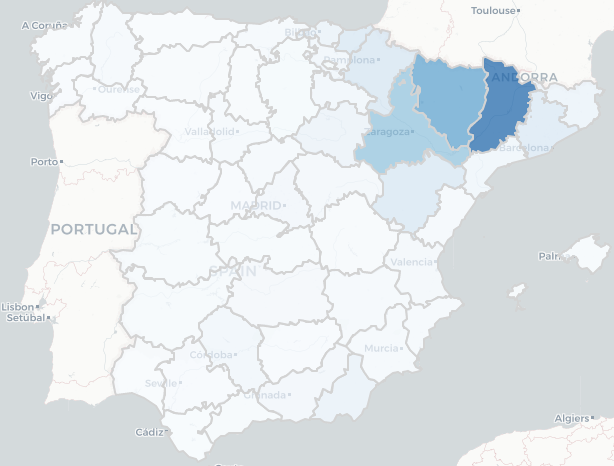 278.782 Fälle (ECDC, 28.07.2020)
13.946 in den letzten 7 Tagen
7T- Inzidenz: 29,7 neue Fälle/100.000 Ew. 
Tests: 53,8/1.000 Ew.
Positivanteil der Tests: 2,6% (16.07.)
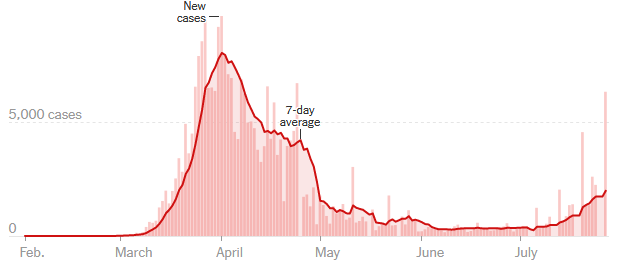 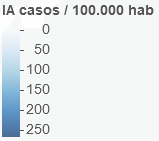 21.06.2020 Ende des nationalen Notstands
seit Anfang Juli stetig steigende Fallzahlen:
Aragon (7T- Inzidenz: 160/100.000 Einwohner), 
Navarra (7T- Inzidenz: 80/100.000 Einwohner) und
Katalonien (7T- Inzidenz: 63/100.000 Einwohner).
Cluster im Zusammenhang mit Nachtclubs, der Gastronomie, Saisonarbeitenden, Familienzusammenkünften 
Maßnahmen lokal wieder eingeführt: Verschärfung der Maskenpflicht bis Lockdown von Städten
Diese Entwicklung muss aber vom Infektionsgeschehen im März und April differenziert betrachtet werden: Fälle werden viel schneller erkannt. 
Anteil der schweren Fälle ist vergleichsweise niedrig (auch niedriger Durchschnittsalter)
Inzidenzen /100.000 Ew. In der 29.KW
[Speaker Notes: Karte: https://cnecovid.isciii.es/covid19/#ccaa%20;%20https://cnecovid.isciii.es/covid19/ 
https://www.rtve.es/noticias/20200728/mapa-del-coronavirus-espana/2004681.shtml
https://english.elpais.com/society/2020-07-17/new-coronavirus-outbreaks-in-aragon-catalonia-cause-spike-in-cases-with-580-infections-detected-in-spain-in-a-day.html]
COVID-19/ Spanische Regionen im EU-Vergleich
EU-Länder (Stand: 25. Juli)
        Spanische Regionen (Stand: 24. Juli)
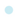 Sehr hohes Risiko
Niedriges Risiko
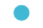 Hohes Risiko
Moderates Risiko
Kumulierte Fälle in 14 Tagen pro 100.000 Einwohner
COVID-19/ Spanien - Region Aragon
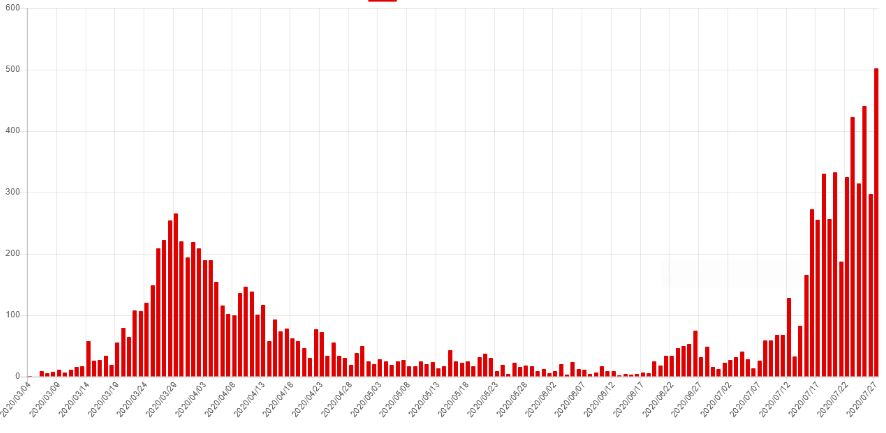 Neue Fälle
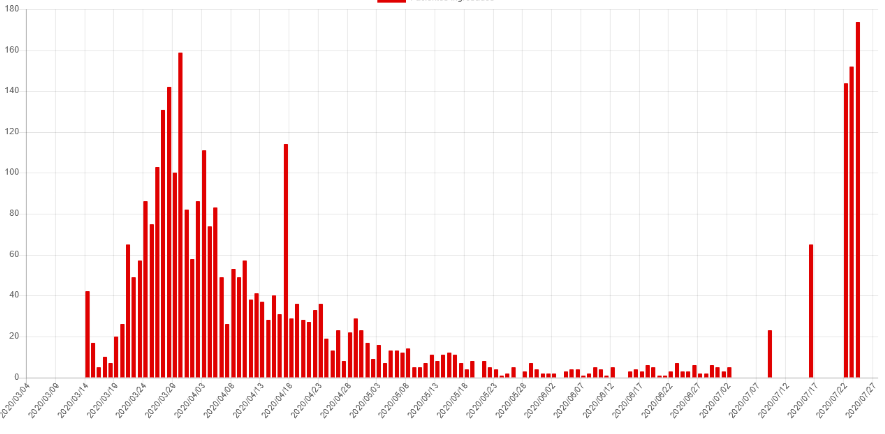 Neue Krankenhaus-einweisungen
[Speaker Notes: https://www.aragon.es/coronavirus/situacion-actual/evolucion-diaria
Aragon ist eines der am stärksten von Coronavirus-Ausbrüchen betroffenen Gebiete. Die Region hat die Zahl der Fälle in den letzten Tagen verdoppelt.
Dieser Anstieg der Fallzahlen ist auf zahlreiche kleine Infektionsfokus zurückzuführen
Aragon verschärft die Maßnahmen, die es getroffen hatte, um das Vordringen des Virus in der Region einzudämmen, verordnet die Rückkehr zu Phase 2 für Zaragoza und vier weitere Regionen und verordnet die Schließung von Bars und Terrassen um Mitternacht.]
Hintergrund
Veränderung der 7-Tages-Inzidenz zur vorherigen 7-Tages-Inzidenz, pro 100.000 Einwohner
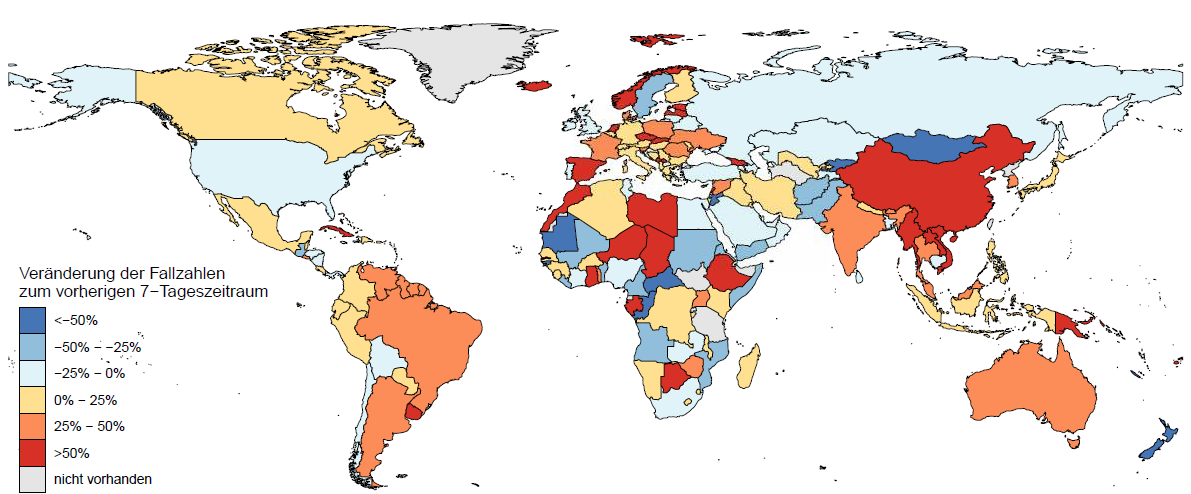 Quelle: ECDC, Stand: 28.07.2020
[Speaker Notes: World_change]
COVID-19/ Spanien – Kumulative Inzidenzen
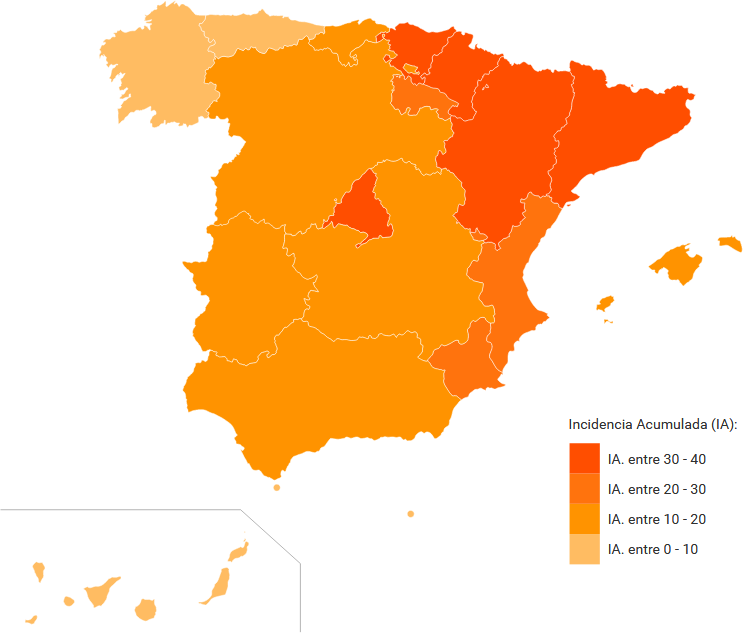 [Speaker Notes: Karte: https://cnecovid.isciii.es/covid19/#ccaa%20;%20https://cnecovid.isciii.es/covid19/]